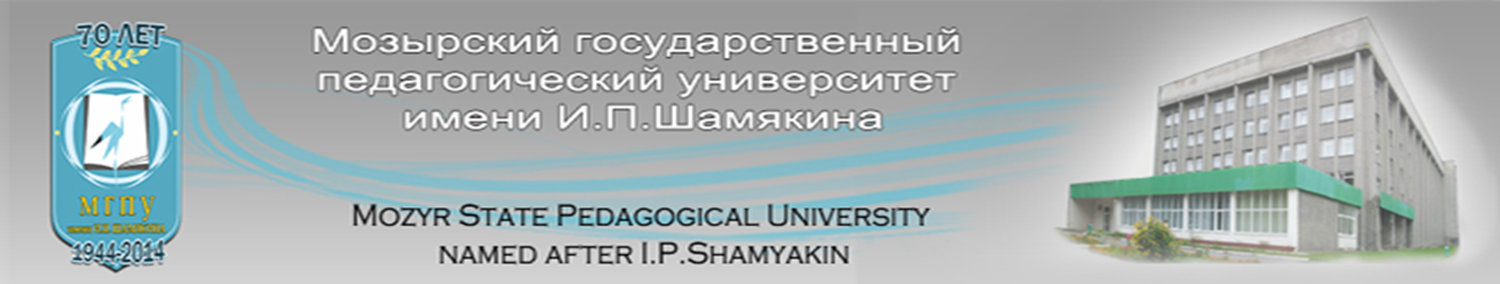 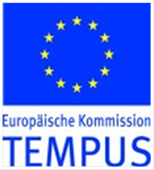 ОБРАЗОВАТЕЛЬНЫЕ И СОЦИАЛЬНЫЕ ПОТРЕБНОСТИ СТУДЕНТОВ 
И УЧАЩИХСЯ С ОГРАНИЧЕННЫМИ ВОЗМОЖНОСТЯМИ ЗДОРОВЬЯ 
НА ЮГО-ВОСТОКЕ БЕЛОРУССКОГО ПОЛЕСЬЯ
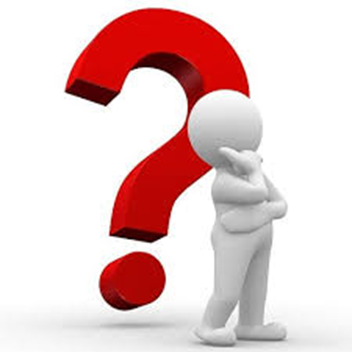 Гетерогенность
Практически любая группа обучающихся в современной школе или университете является неоднородной (гетерогенной). Под термином «гетерогенность» понимают различия между людьми по признакам пола, возраста, этнической принадлежности, религии, состояния здоровья и т.д.
ОВЗ
Ограничение возможностей здоровья (ОВЗ) - любая утрата психической, физиологической или анатомической структуры или функции либо отклонение от них, влекущие полное или частичное ограничение способности или возможности осуществлять бытовую, социальную, профессиональную или иную деятельность способом и в объеме, которые считаются нормальными для человека при прочих равных возрастных, социальных и иных факторах.
ОПФР
Лицо с особенностями психофизического развития (ОПФР) определяется в Кодексе об образовании Республики Беларусь как  лицо, «имеющее физические и (или) психические нарушения, которые ограничивают его социальную деятельность и препятствуют получению образования без создания для этого специальных условий»
Предмет исследования
Образовательные и социальные потребности обучающихся: 
представления о возможностях удовлетворения их образовательных потребностей 
(отношение к совместному обучению, потребность в качественном образовании, виды возможной педагогической поддержки; организационно-педагогические, учебно-методические, материально-технические потребности; ожидания, связанные с будущим образованием).
В соответствии с целями исследования выделены следующие группы потребностей: 
1) потребности роста; 
2) потребности связи; 
3) потребности существования.
Потребность в получении качественного образования (студенты)
Ответы респондентов показывают, что диплом специалиста хотят получить 61% из них, 
диплом бакалавра – 4%, 
диплом магистра 13%, 
диплом кандидата наук – 22%.
Потребность в творческой реализации
Интерес к обучению в вузе выразили 57% опрошенных. 
Самостоятельно выбирать задания и уровень заданий иногда имеют возможность 65% студентов. По мнению 59% опрошенных респондентов они «иногда» имеют возможность раскрыть свои творческие способности.
Жизненные ценности как индикатор потребностей роста
Потребность в уважении к себе
На вопрос «Как вы считаете, адекватно ли вас оценивают ваши сокурсники?»   52% опрошенных ответили «не всегда»
Потребности в социальном общении
35% студентов с ограниченными физическими возможностями при имеющихся трудностях в общении с окружающими не приемлют для себя дистанционную форму обучения, а желают работать в коллективе например, при выполнении сложного задания (74% опрошенных).
Потребности в психологической безопасности
45% опрошенных студентов отметили, что им психологически комфортно обучаться в нашем университете. 
Взаимоотношения студентов и преподавателей: по мнению 73% респондентов, преподаватели «скорее справедливы» по отношению к ним
Потребность в сохранении здоровья
15% респондентов ответили, что  трудности в процессе обучения связаны с состоянием их здоровья.
41% студентов устают на занятиях 
 20% желают обучаться по индивидуальной программе, 
нуждаются в специализированных учебных пособиях и учебниках (из опрошенных студентов 18% имеют заболевания органов зрения, 18%  – нарушения функций опорно-двигательного аппарата).
Потребность в педагогическом  сопровождении
Потребность в материально-техническом обеспечении учебного процесса
Потребность в получении качественного образования (школьники)
Школа должна дать детям:
прочные знания по предметам  – 20% ответов,
 умения пользоваться знаниями для решения жизненных задач -  13%  учащихся, 
опыт общения с людьми  – 12%.
Потребности роста
Продолжение образования
Планируют продолжить своё обучение в профессиональном лицее 32% - учащиеся Мозыря, 
41% - учащиеся г. Калинковичи,
 в колледже , техникуме – 29% и 33%, 
в вузе – 18% и 22% соответственно
Жизненные ценности
Потребности существования
Потребность в психологической безопасности
Состояние здоровья
Потребность в материально-техническом обеспечении учебного процесса
Анализ оснащенности школ для учащихся с ограниченными возможностями здоровья показал, что там имеются пандусы и лифты (4%); 
удобная мебель и широкие проходы между партами (9%), удобная столовая (13%), 
оборудования в кабинетах (7%), большой спортзал (16%), медицинский кабинет отмечен наибольшим количеством опрошенных (22%). 
По мнению 8% учеников имеется специальная техника для слабослышаших и слабовидящих.
Потребность в специальных условиях обучения
Дети с ограниченными возможностями здоровья должны учиться:
 в специализированной школе для детей с похожими проблемами (29%), 
вместе с другими детьми в обычной школе/гимназии/лицее (43%). 
Не определились по данному вопросу 29% опрошенных.
Образовательные и социальные потребности детей и молодых людей с ОВЗ (ОПФР) (в том числе инвалидов)
•	дети и молодые люди нуждаются в обучении вместе с другими детьми в обычной школе/гимназии/лицее при создании специальных условий;
•	потребность в наличии выбора учреждения образования по месту жительства;
•	потребность в моральной и психологической подготовке общества к инклюзивному образованию;
•	потребность в качественном образовании и целенаправленной профориентационной подготовке;
•	потребность в формировании ,умений пользоваться знаниями для решения жизненных задач;
•	потребность в налаживании контакта и взаимопонимания с педагогами, одноклассниками, родителями;
•	потребность в более внимательном отношении родителей к проблемам психического и физического здоровья свих детей;
•	потребность в разрешении возникающих конфликтов с одноклассниками и учителями;
•	потребность детей и родителей в поддержке и понимании общества, своего близкого окружения (родителей, сверстников, соседей);
Образовательные и социальные потребности детей и молодых людей с ОВЗ (ОПФР) (в том числе инвалидов)
•	потребность в индивидуальном подходе при преодолении трудностей в обучении с устранением причин этих трудностей;
потребность в профессиональной психологической поддержке со стороны педагогов и психологов (диагностика возможностей и способностей, развивающие познавательную и личностную сферу индивидуальные и групповые занятия и тренинги);
•	потребность родителей в повышении уровня знаний и умений в области воспитания ребёнка с ОВЗ;
•	потребность в помощи волонтеров детям с ОВЗ (ОПФР)  
•	потребность педагогов в специальной образовательной подготовке для работы с детьми и молодыми людьми с ОВЗ(в том числе инвалидов);
•	потребность родителей в информации об успехах и о проблемах развития их детей;
•	потребность в организации индивидуальных занятий;
•	потребность в индивидуальном сопровождении части детей тьютором;
•	потребности части детей и молодых людей с ОВЗ в обучении по индивидуальным программам;
•	потребности детей  и молодых людей с ОВЗ в специальных учебных пособиях, компьютерных обучающих и развивающих программах;
•	потребность в наличии в учреждении образования следующего оснащения: пандусы и лифты; удобная мебель и широкие проходы между партами; удобная столовая; оборудование в кабинетах; новые компьютеры и интерактивные доски; оборудование и другие условия для дистанционного обучения; большой спортзал; медицинский кабинет; специальная техника для слабослышаших и слабовидящих.
•	потребность в достаточной адресной материальной поддержке государством семей, имеющих детей и молодых людей с ОВЗ (в том числе инвалидов).
Потребность в моральной и психологической подготовке общества к инклюзивному образованию
Отношение «обычных» детей к детям «необычным» развивается в период до пяти лет.

.. «Ёжик должен быть колючим?» («Союзмульфильм»,1980г.)
Интеграцию и инклюзию можно рассматривать как две фазы одного процесса
Ограничение жизнедеятельности является следствием не только изменения здоровья и нарушений, но и ограничений в результате барьеров окружающей среды
Наличие различных барьеров окружающей среды может быть решающим фактором в формировании инвалидности, а снятие барьеров может предупредить инвалидность или привести к реабилитации при одном и том же изменении здоровья
..Документальный фильм _Вместе_ (Минск, 2012).mp4